Значение инновационной деятельности в дошкольном учреждении.
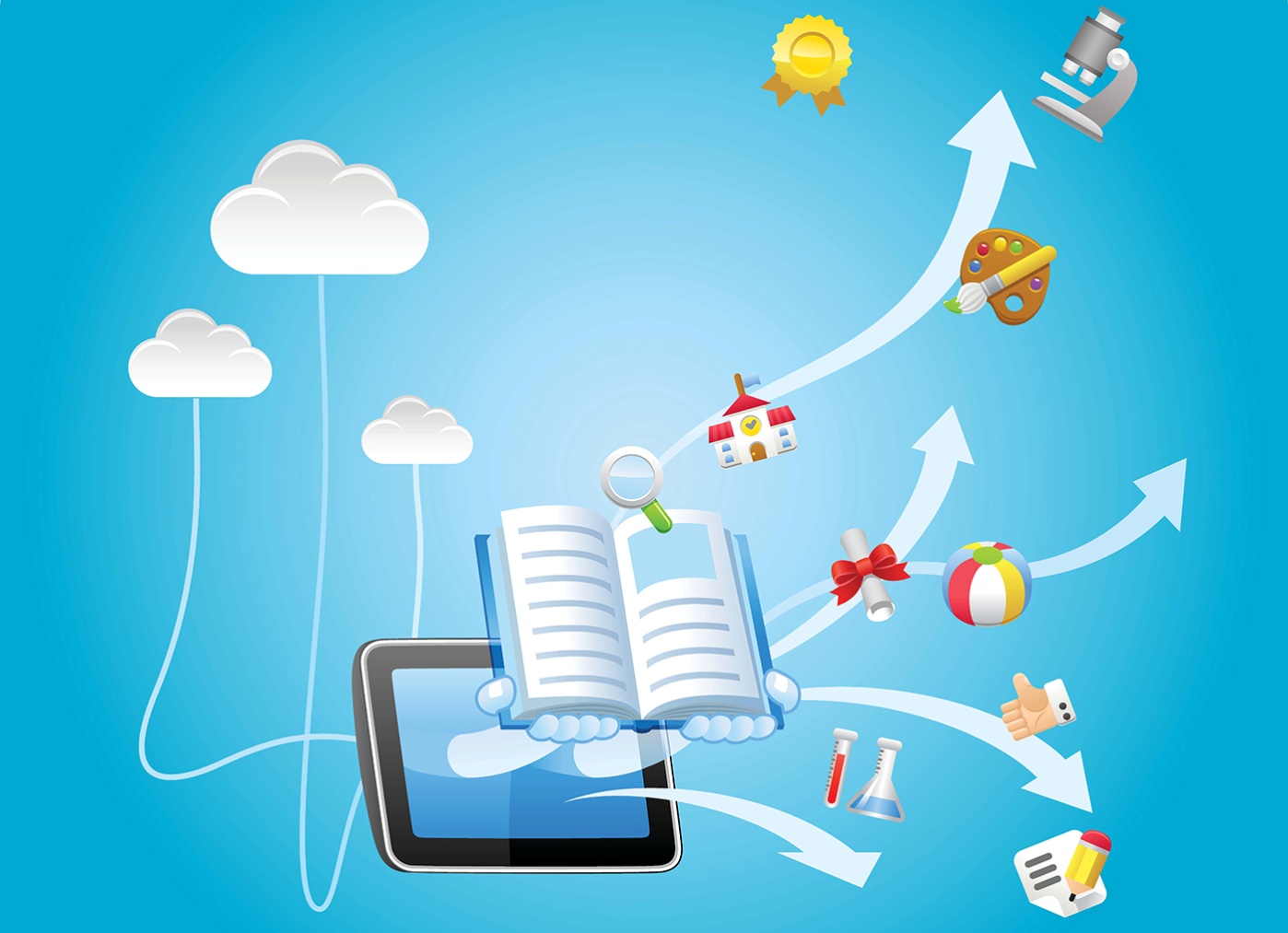 Работу выполнила
 воспитатель 
МБДОУ   «Детский сад «Дюймовочка»
Березовская Л.Н.
Инновация (англ. innovation) - новшество, нововведение.
Целью инновационной деятельности в дошкольном учреждении является повышение эффективности процесса обучения и получение более качественных результатов. 

При осуществлении инновационной деятельности перед педагогом ДОУ ставятся следующие задачи: 

развитие индивидуальности воспитанников; 
развитие инициативности детей, их самостоятельности, способности к творческому самовыражению; 
повышение любознательности и интереса к исследовательской деятельности;
стимулирование различных видов активности воспитанников (игровой, познавательной и т. д.); 
повышение интеллектуального уровня детей; развитие креативности и нестандартности мышления.
Виды инновационных педагогических 
технологий в ДОУ:

здоровьесберегающие; 
технологии проектной
 и исследовательской деятельности; 
информационно-коммуникационные; 
технологии «лэпбук»; 
личностно-ориентированные;
игровые технологии; 
технологии проблемного
 обучения.
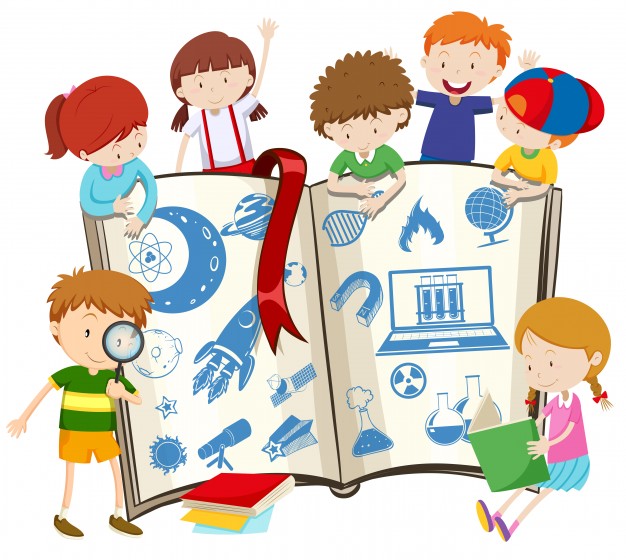 Информационно-коммуникационные технологии.
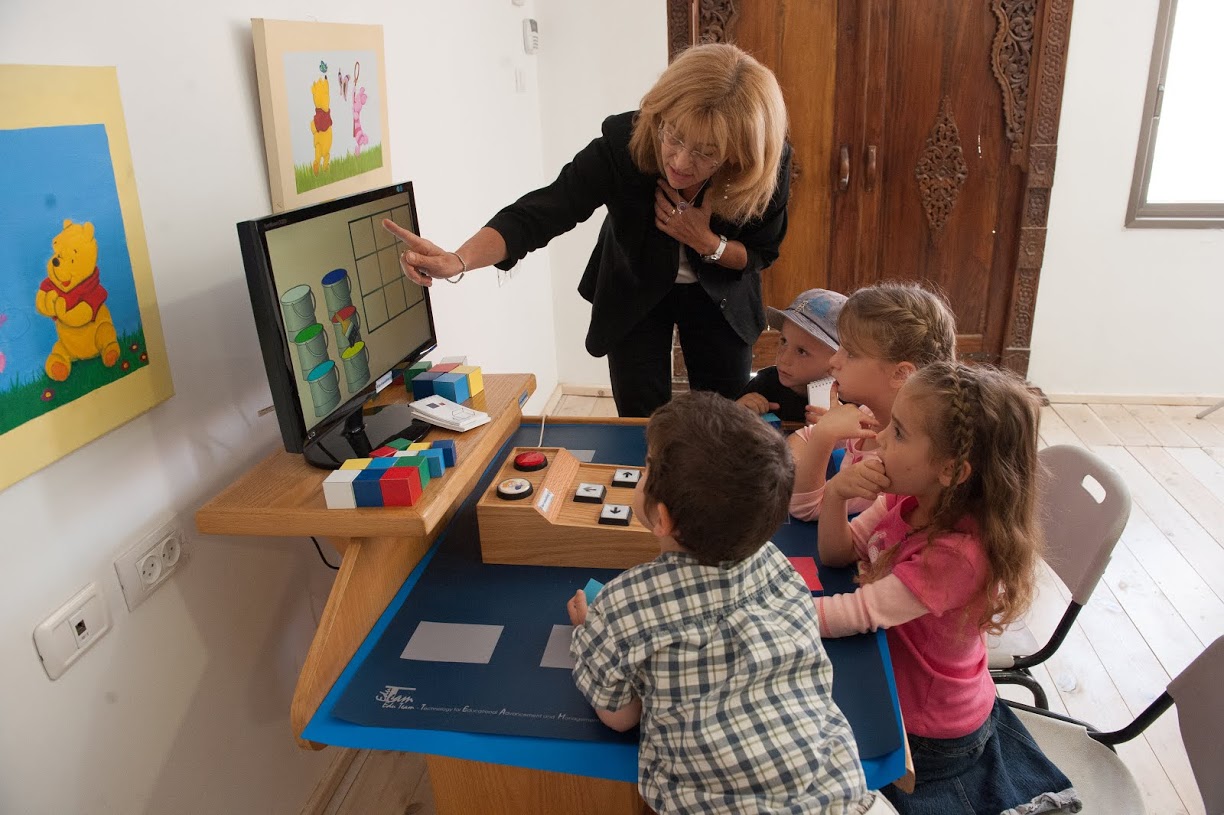 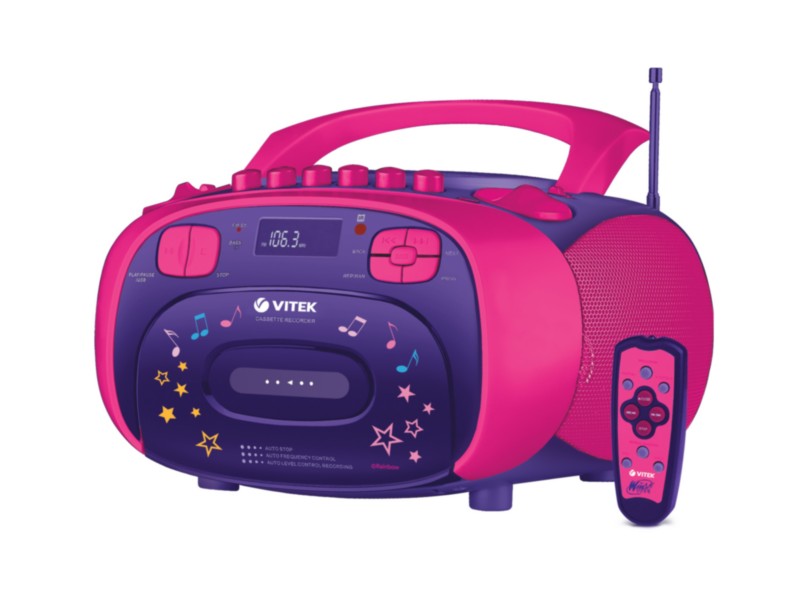 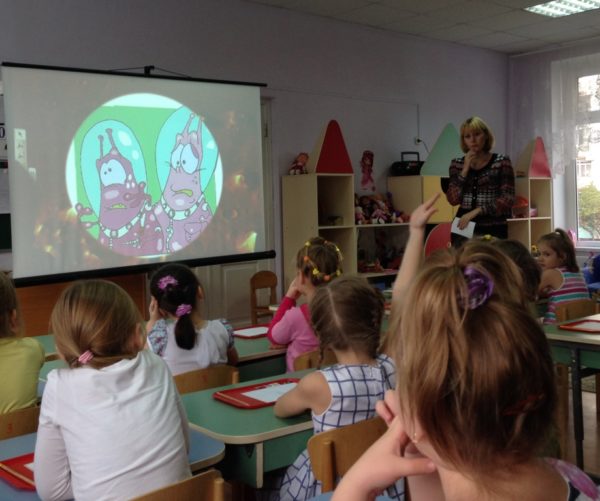 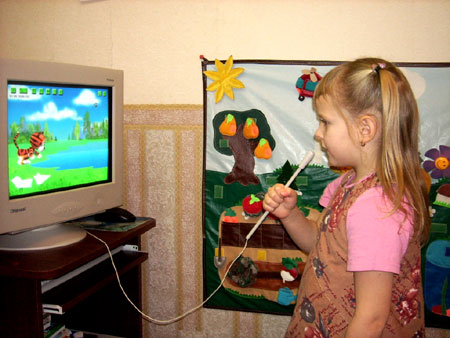 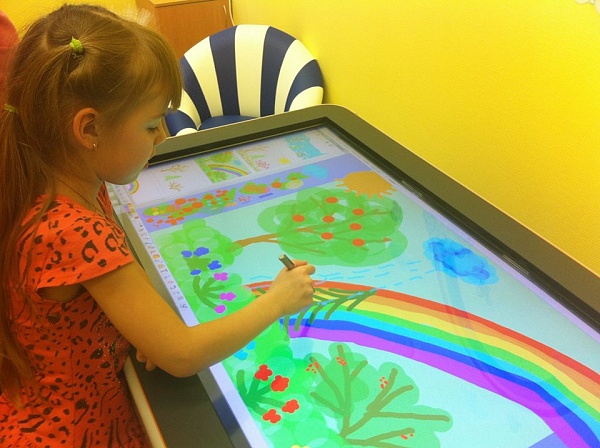 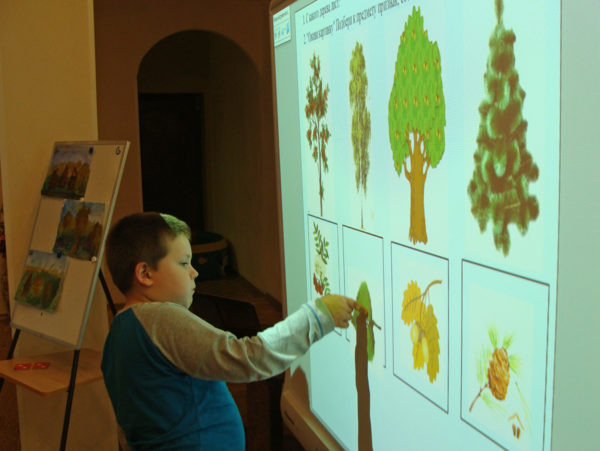 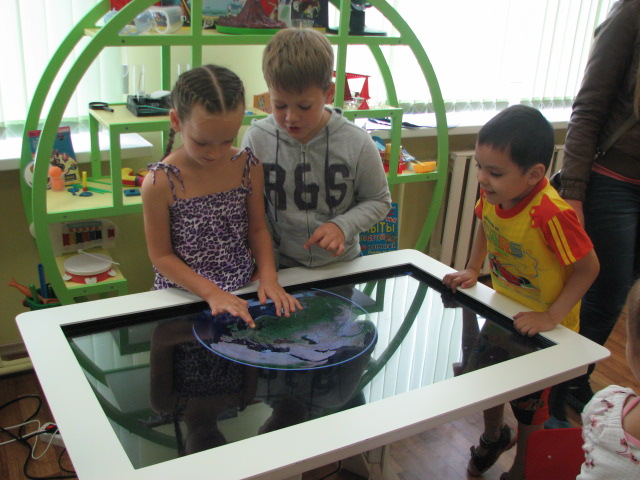 Технология проблемного обучения.
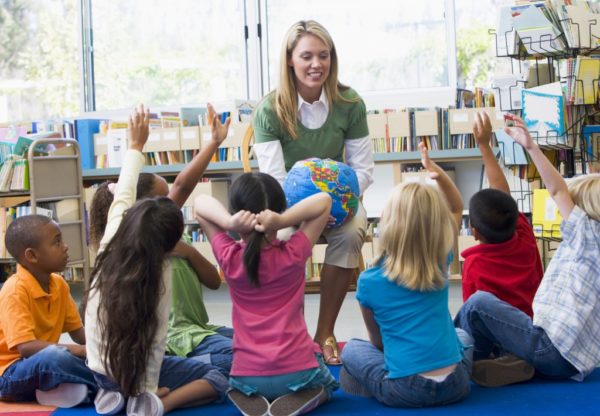 Проектные технологии.
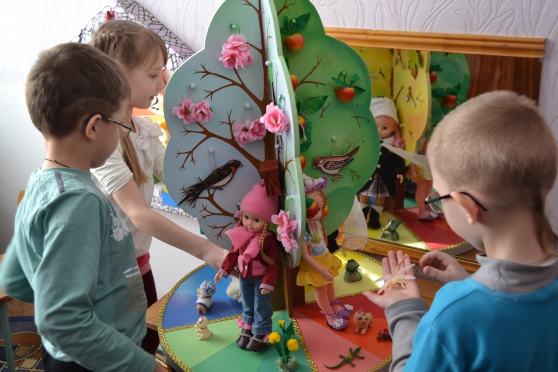 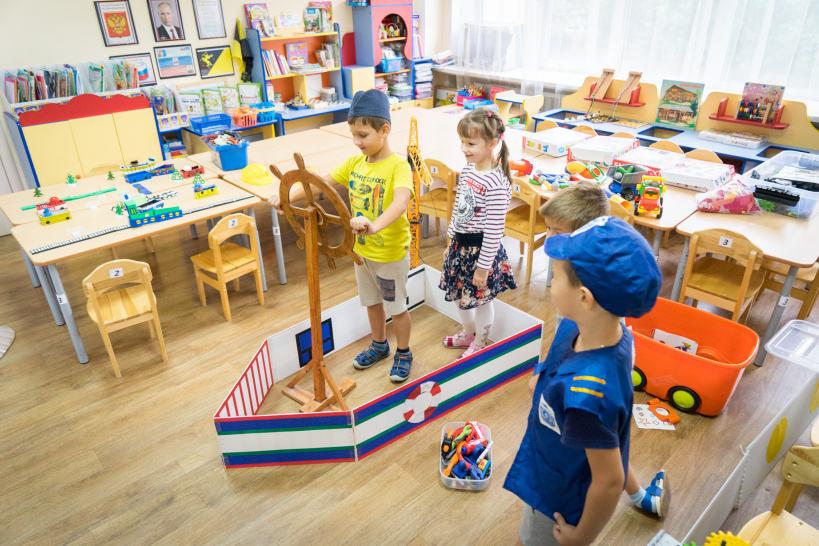 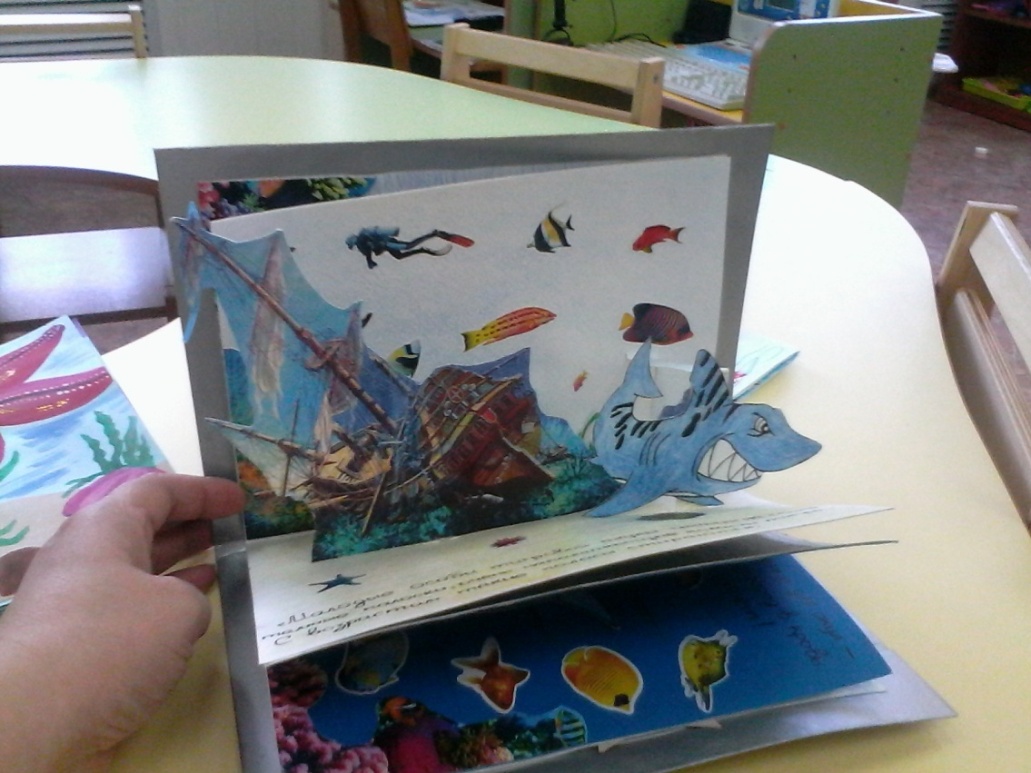 Лэпбук.
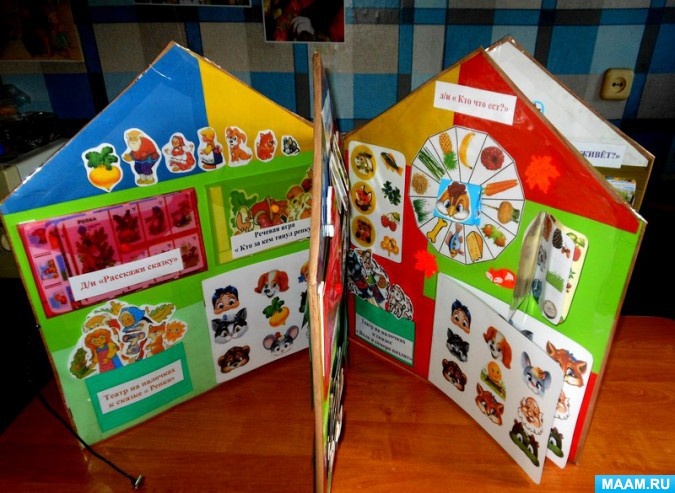 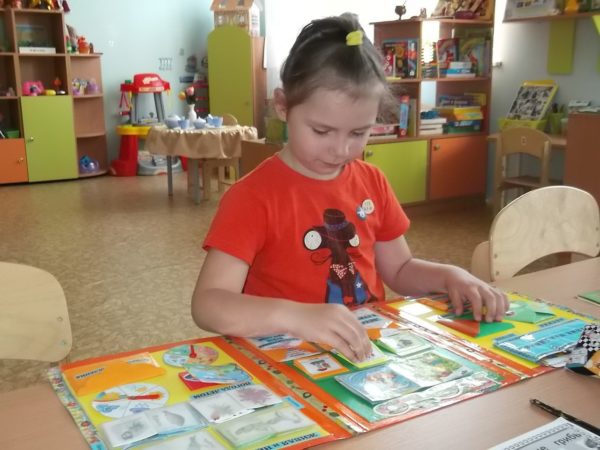 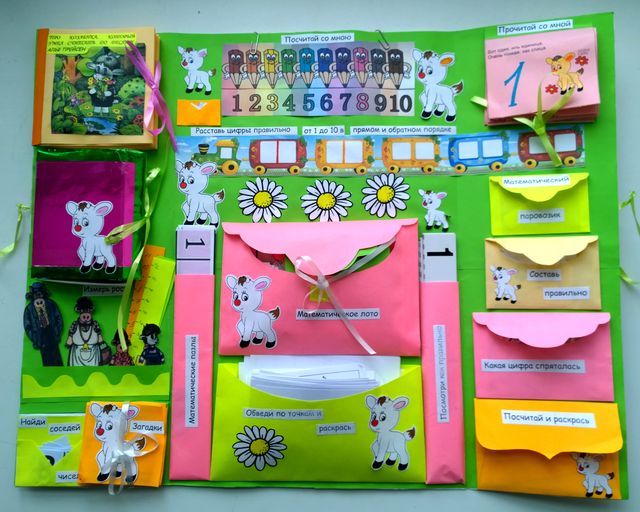 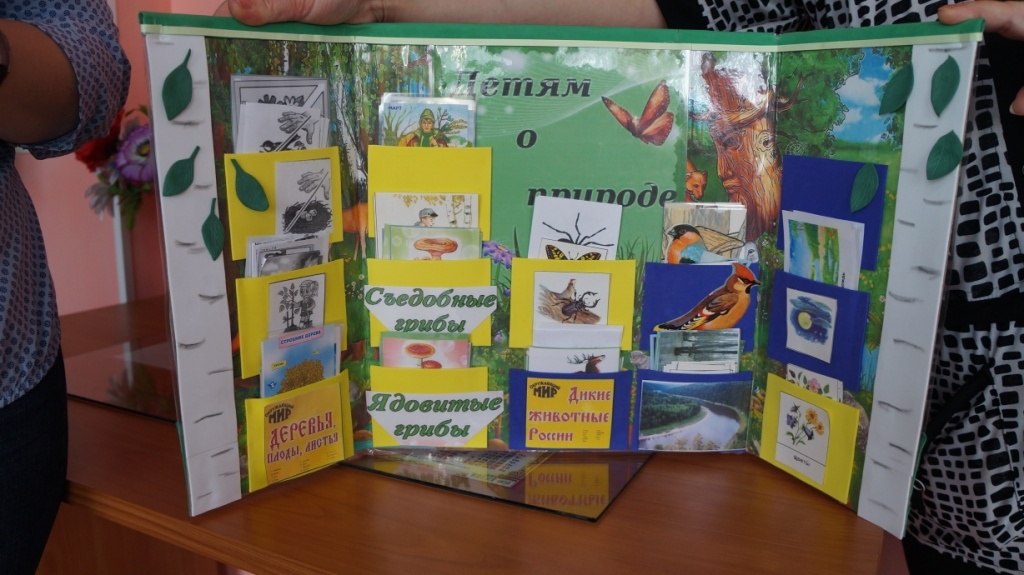 Технология игрового обучения.
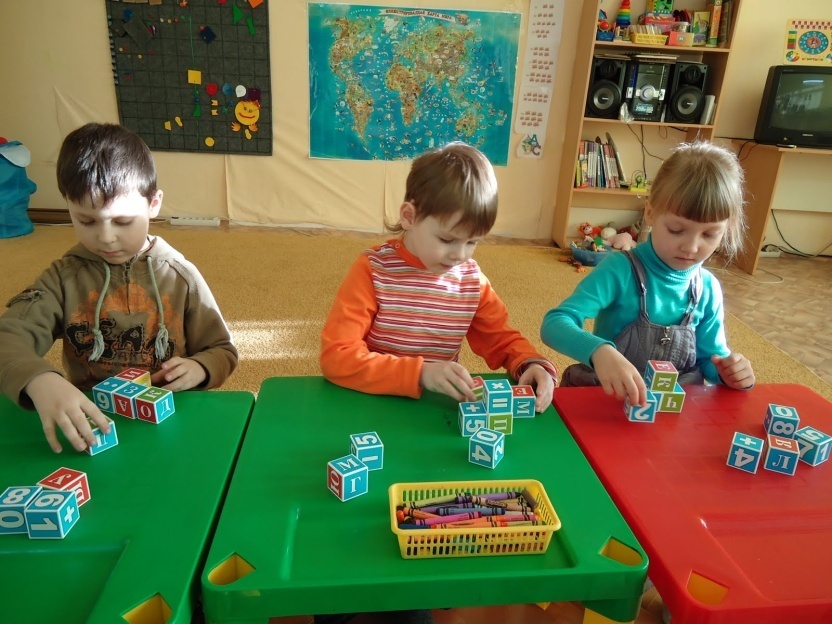 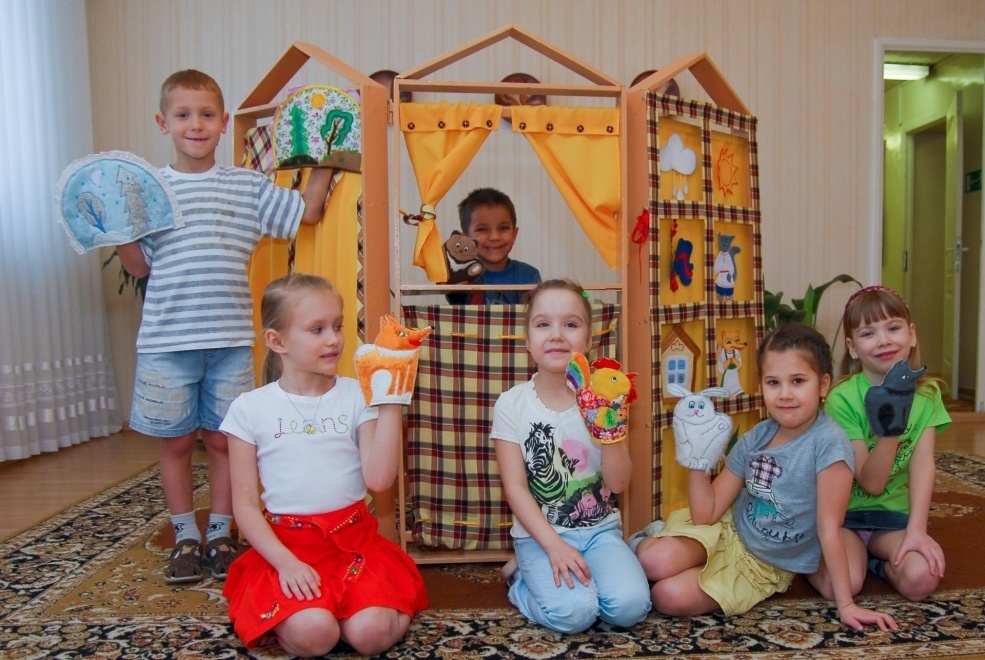 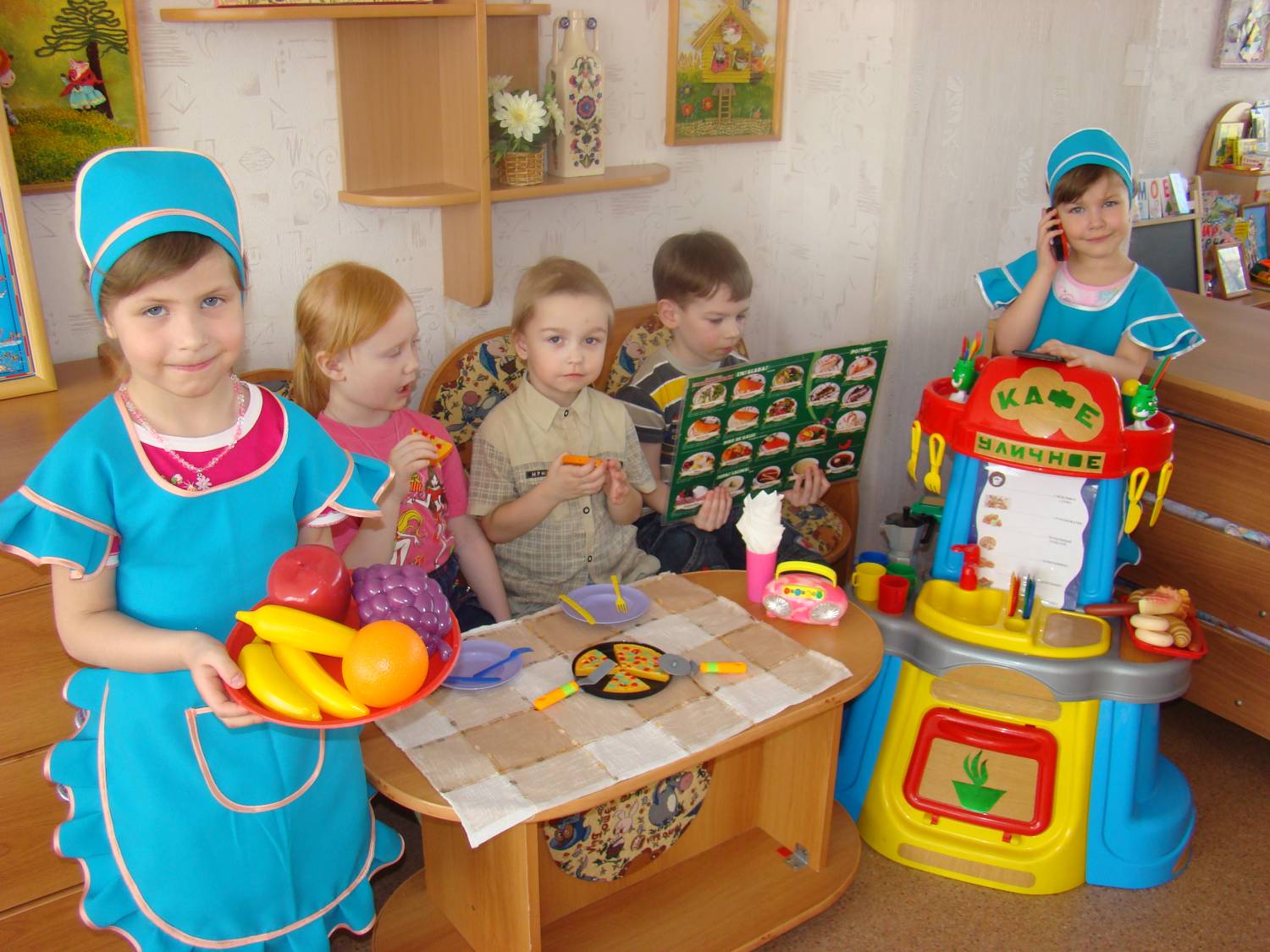 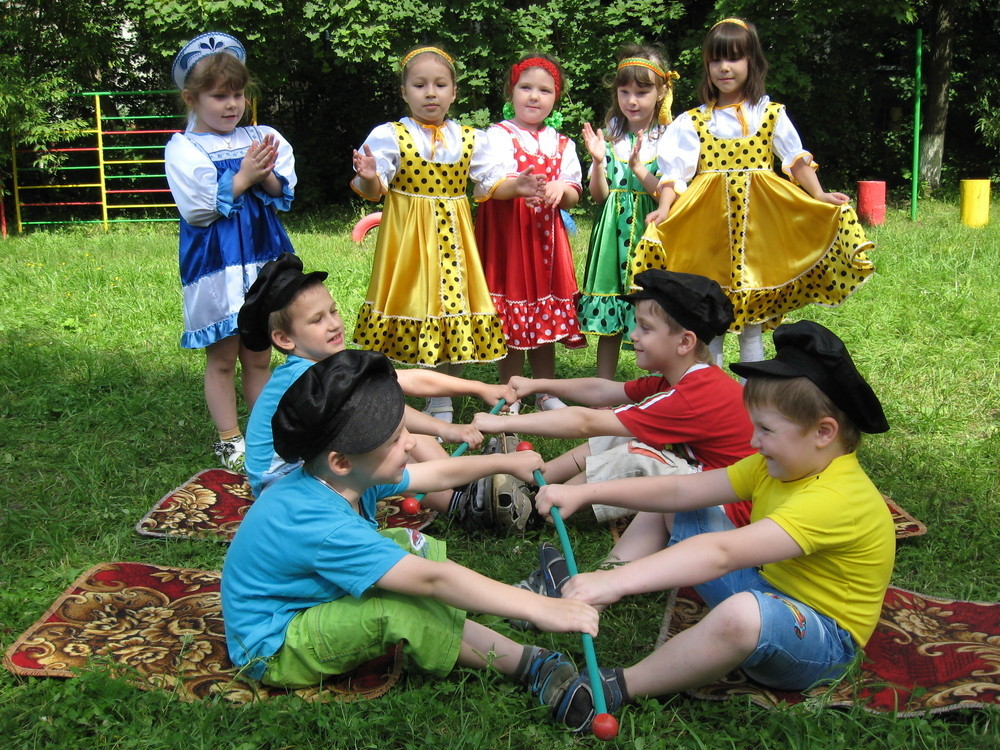 Личностно-ориентированные
 и здоровьесберегающие технологии.
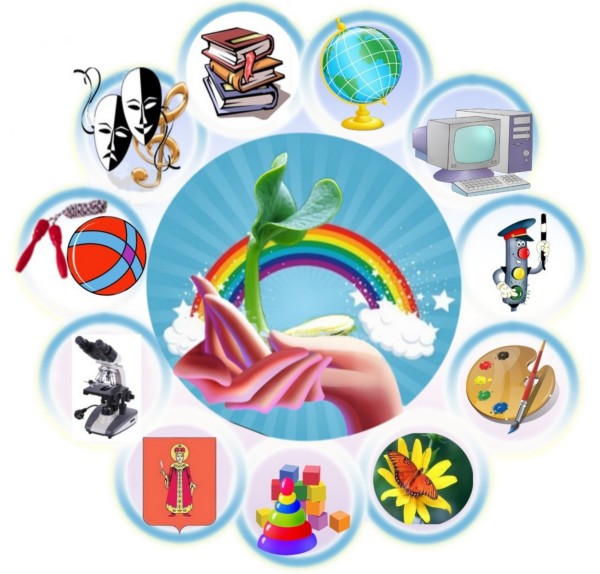 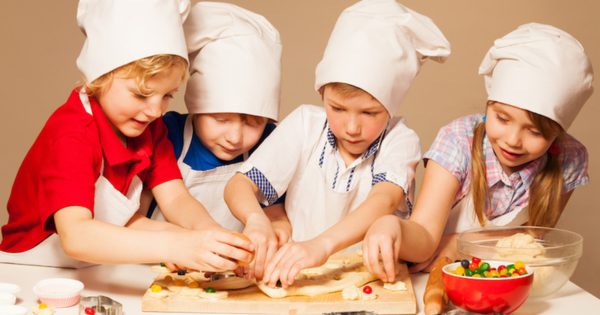 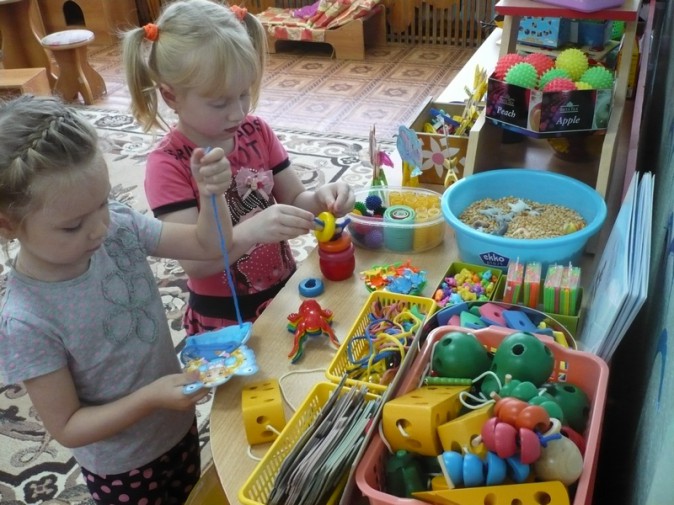 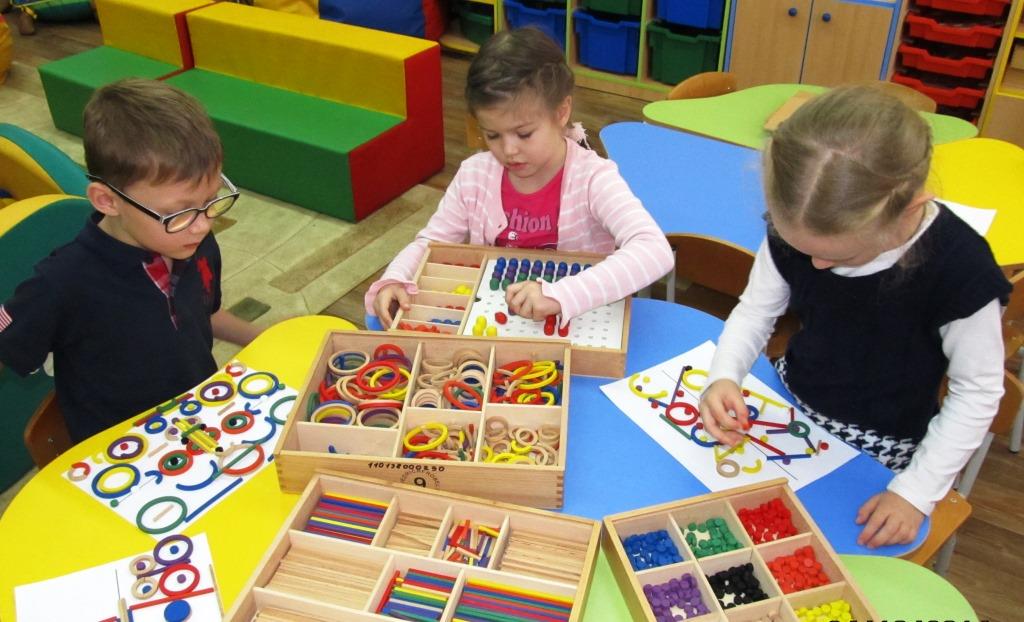 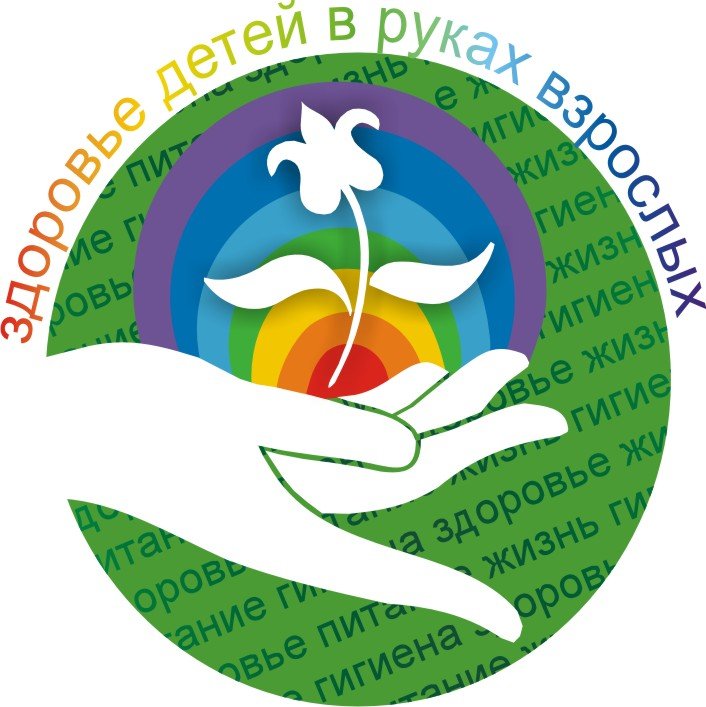 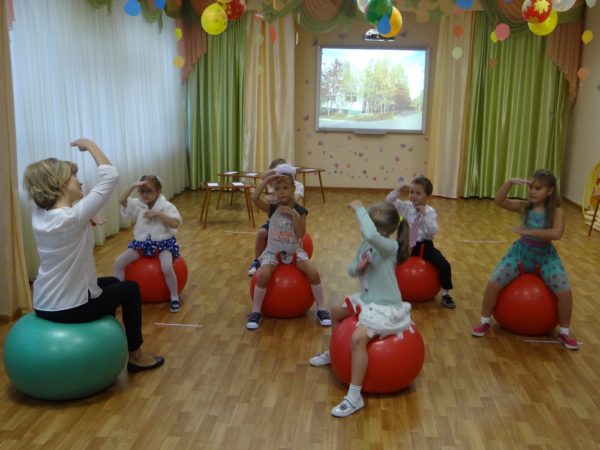 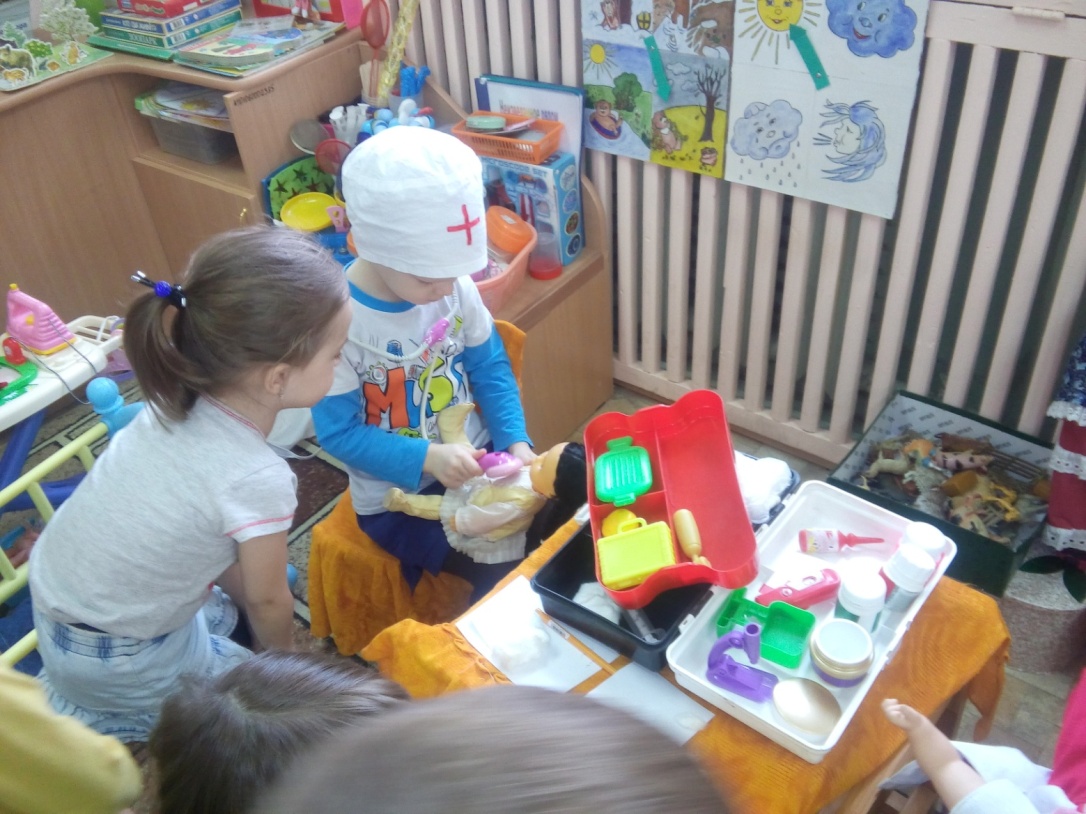 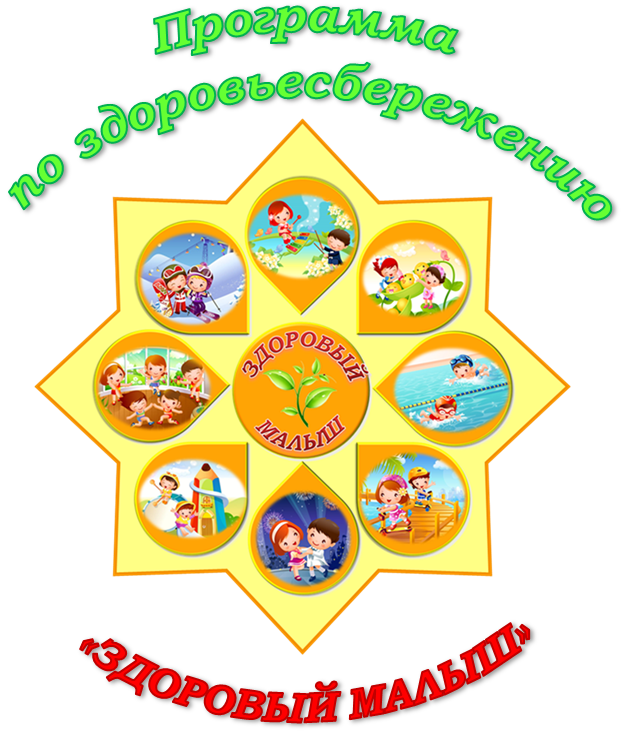 Мы идём все дружно к цели
К инновациям вперёд!
Создаём такие штуки
Крепко взяв детей за руки,
Мы идём одним путём.
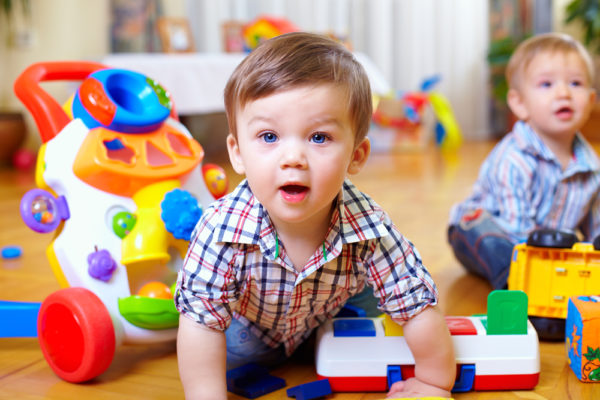 Лишь в единстве мы едины
Общей целью одержимы
Дети все для нас любимы
В ногу с временем идём!